UNA PROPUESTA DE COORDINADORA PARA UN NUEVO SISTEMA DE COOPERACIÓN
Reunión del Nodo de Incidencia Política y Social

1 de octubre de 2020
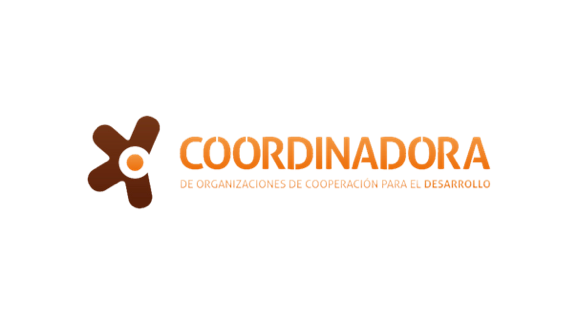 EXPLICACIÓN DEL PROCESO
Proceso de la reforma del sistema cooperación
Incidencia 
previa
Consejo Cooperación
Posición 
propia
VOCES 
DE LA COOPERACION QUE QUEREMOS
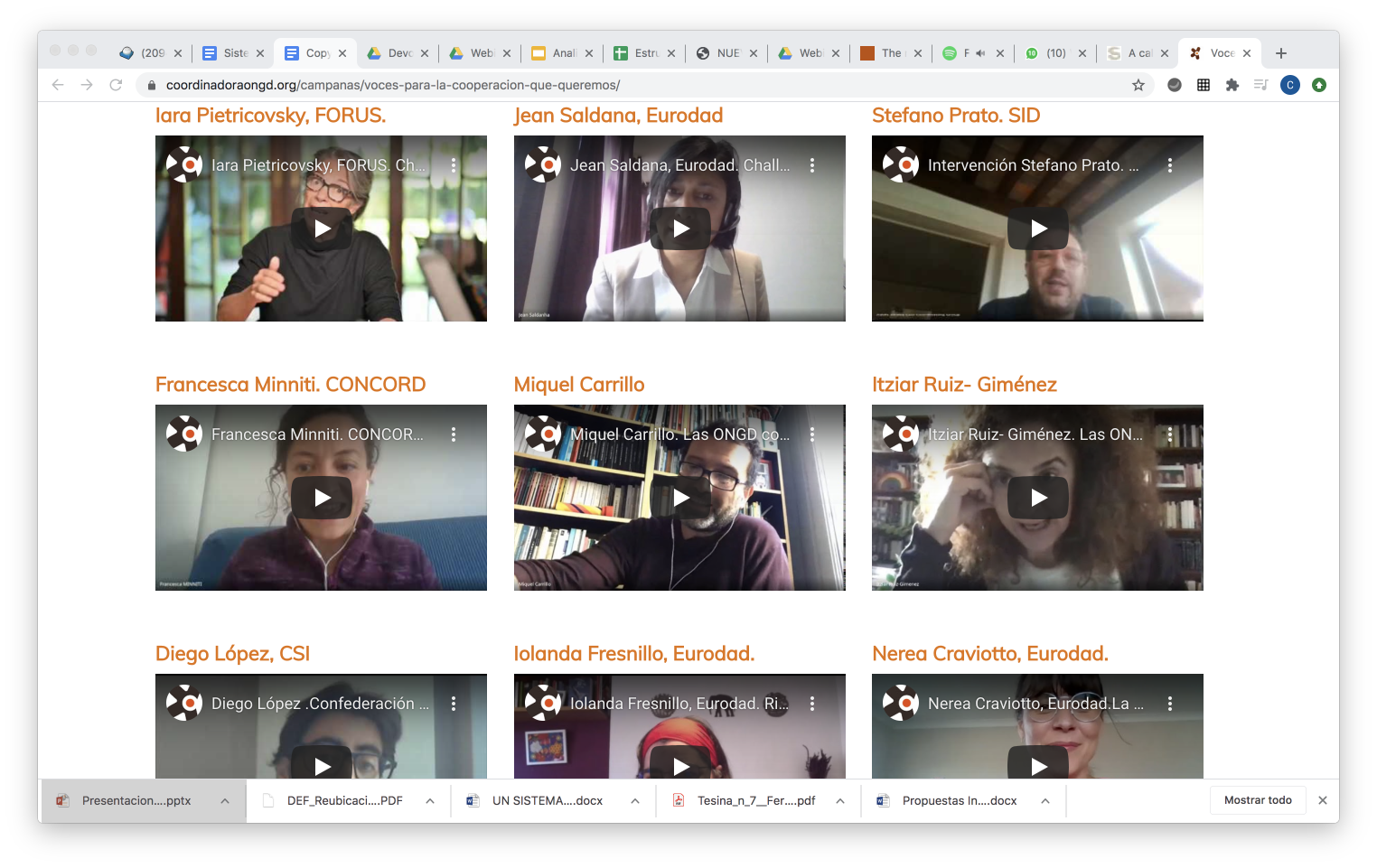 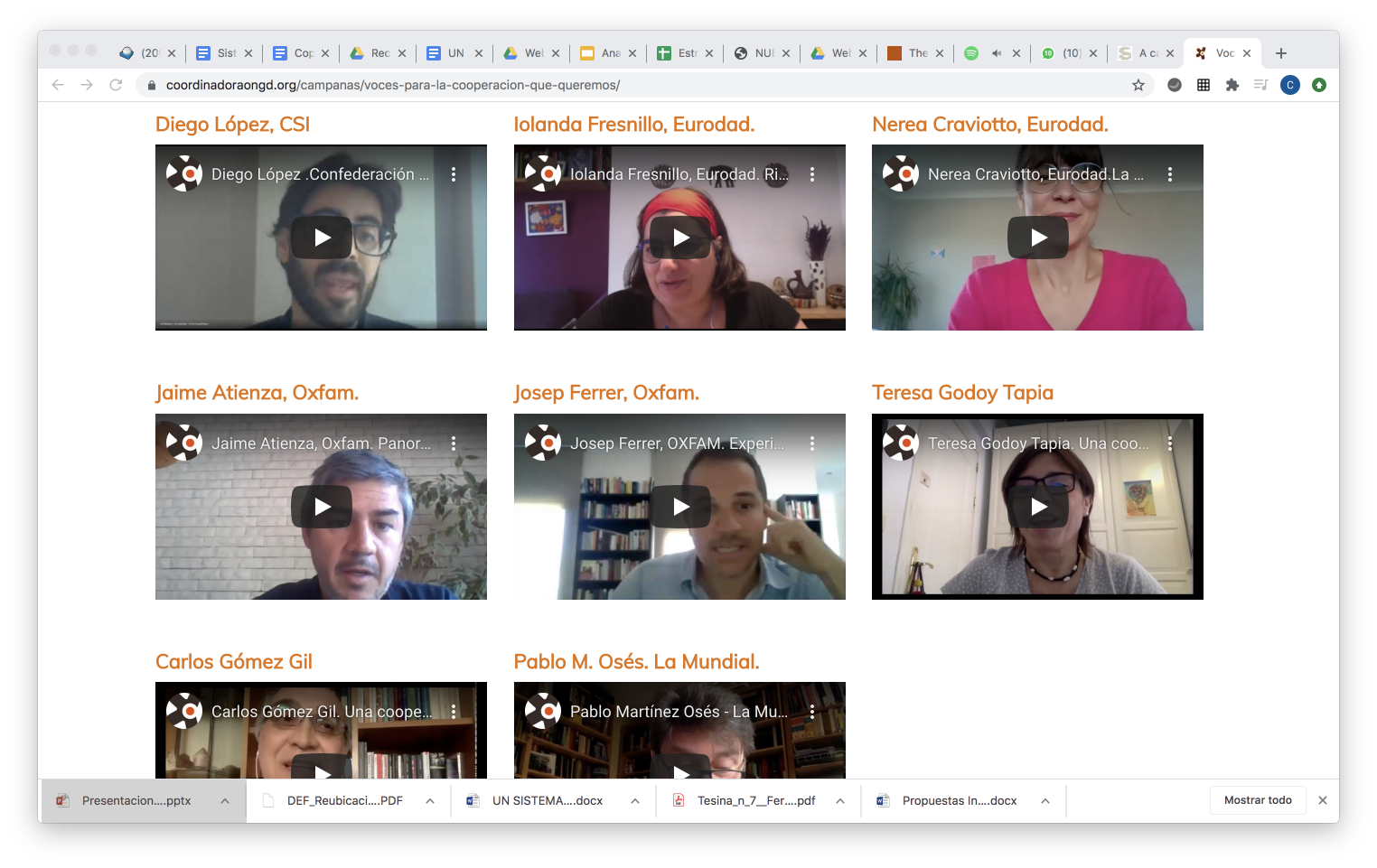 [Speaker Notes: HABER POSICIONADO LA REFORMA EN MEDIO DE LA PANDEMIA]
La reforma del sistema en la estrategia de incidencia
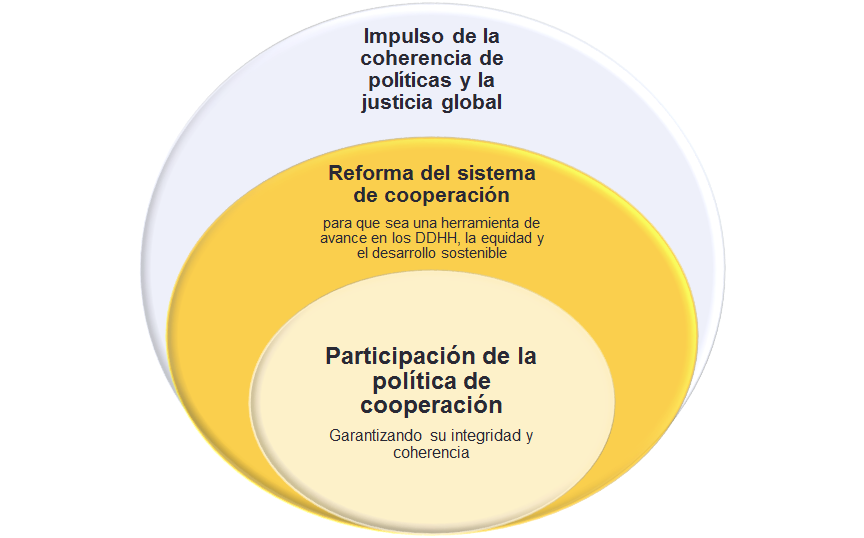 La reforma del sistema en la estrategia de incidencia
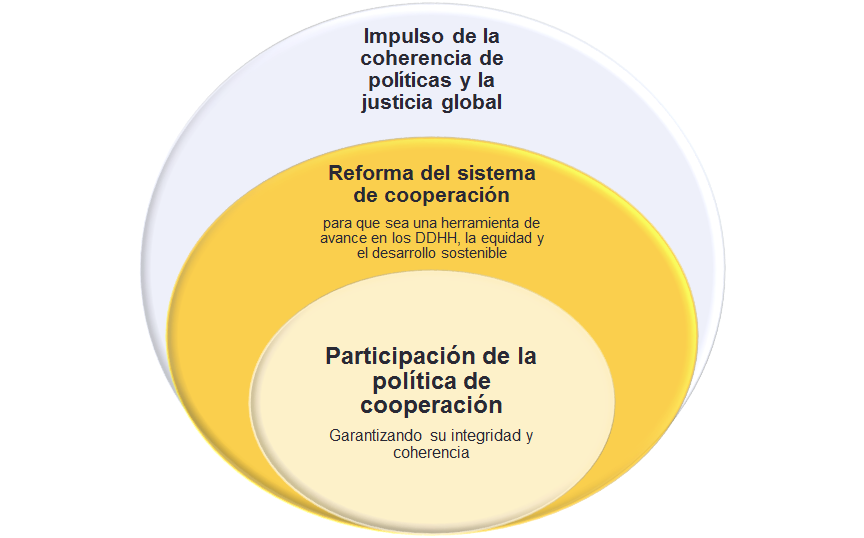 DOCUMENTO COORDINADORA
Estructura del documento
Coordenadas para el nuevo sistema
Recuperar la cooperación no es solo una cuestión de recursos.
Diagnostico compartido con el Consejo de cooperación. 
Sistema abandonado, fragmentado, burocratizado.
Desafíos de la crisis multiforme desde la cooperación. Cómo avanzar en la coherencia. 
Conexión con la sociedad y resiliencia social (salir del paso de la crítica Borrell). 
Necesidad de tener una vela que empuje el liderazgo y los compromisos. 
Nuevo en lo estatal pero integrando lo subestatal: integridad no está reñida con la descentralización.
Visión de largo plazo (próximas dos décadas). Necesidad de consenso. Superación cultura confrontación.
Balance de los últimos años en cooperación
Conquistas
Legado década perdida
Recuperación de las estadísticas de empleo y recursos en el sector (aunque es frágil y muy sensible a la situación COVID).
Generación de un espacio político Agenda 2030, a pesar de sus contradicciones. 
Cierta recuperación de la cooperación descentralizada. 
Mantenimiento del apoyo de la ciudadanía a la cooperación (Eurobarómetro). 
Consenso de actores sociales y políticos para afrontar una reforma del sistema. 
Compromisos realizados en la coalición de gobierno a principios de año. 
Haber recuperado la SECI.
La "X solidaria" del impuesto de sociedades.
0,19% de esfuerzo de AOD (2019). Mitad de recursos AOD que en 2008.  
Componente bilateral con reducción de 2/3 que afecta a AECID, ayuda humanitaria y a las ONGD. 
Baja calidad: Baja contribución a PMAs (4% frente a 17,6%) de la media del CAD. Nuestra ayuda humanitaria es el 2% de la AOD (media del CAD 10%). Aportamos a la ONU solo 79 millones de AOD. La parte no genuina es la mayor de Europa y llega al 23%. La ayuda a personas refugiadas en el país es el 11% y ha crecido en 2019. 
Sistema institucional paralizado por la burocracia y la gestión del personal. 
Sin una fórmula legal adecuada para el ejercicio de la actividad internacional.
La relación con las ONGD deprimida: uso instrumental y 3 veces menos recursos. No se explora el potencial de ECG.
Realidad en la que situar una nueva cooperación
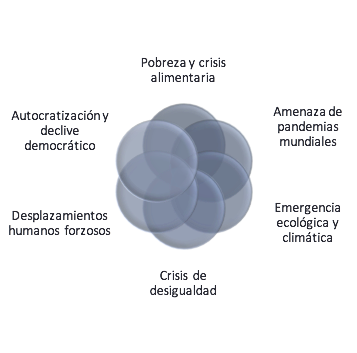 PARA QUÉ UN NUEVO SISTEMA DE COOPERACIÓN
[Speaker Notes: Desafíos mundo incierto. 
No dejarnos supcionar por la realidad covid. 
Crisis multisectorial multiforme poliédrica
Transformaciones profundas. 

Rol de la sociedad civil. Desafío de definir qué sociedad civil y relación ONGD / movimientos / ciudadanía.]
UNA NUEVA COOPERACIÓN
ENTORNO FACILITADOR PARA LA SOCIEDAD CIVIL
ARQUITECTURA REFORZADA Y CAPACIDADES
PRÓXIMOS PASOS
Proceso de trabajo interno
[Speaker Notes: Otro nodo????]
Metodología de trabajo en los grupos
Hacer una reflexión general sobre la reforma. 
Trabajar aportaciones desde el grupo, especialmente en la parte de propuesta, buscando aportar donde falta (cooperación feminista, que aprende, coherencia, etc).   
Si vemos que hay un tema, término, enfoque, colectivo…, que no está suficientemente contemplado hacemos una reflexión general, no hace falta señalar que es fundamental ayudar a los indios Uru eu wau wau en todos los párrafos el documento. 
Habrá una revisión de estilo final, mejor concentrarse en contenidos.
Es posible seguir avanzando a partir del documento y que los GT puedan seguir profundizando en temas clave de cara a los procesos de la reforma.
Los escenarios posibles de la reforma
Los escenarios posibles de la reforma
El tetris de la reforma
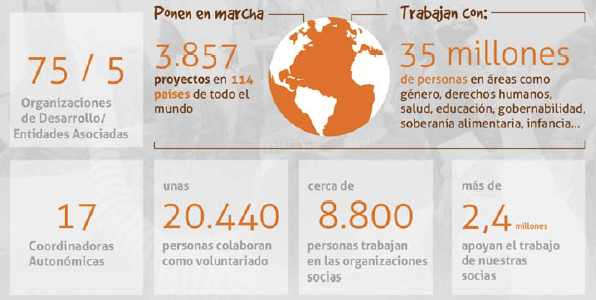 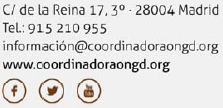 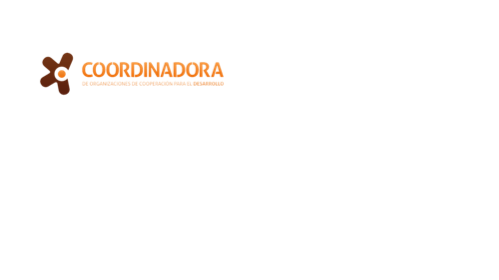